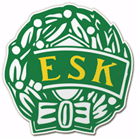 ESK P05
Föräldramöte 2019-01-15
Agenda
Info från klubben
Organisation
Träningar
Serier och cuper
Lagkassan
Övrigt
Info från klubben
Försäljning av klubbrabatthäften
4 häften per spelare
Swish: 123 449 11 63, ange spelarens namn i meddelandefältet
Bank konto	8305-5, 4 462 983-0
Organisation
Ledarstab
Lagledare
Joakim Alfredsson
Håkan Leijon Karlsson
Marcus Karlsson
Andreas Schenning
Ashkan Assadi
Jimmy Holm
Kassör
Fredrik Holm
Support/föräldragrupp
Vakant, separat punkt
Spelare
31 spelare
Träningar
Under säsong (fr o m 2/5)
Måndagar, Tisdagar och Torsdagar 
Tider och plats kommer senare under säsongen
Träningar
Regler
Ombyte på Enavallen, gemensam jogg ned till korsängsfältet för träning.
Gemensam jogg tillbaka till Enavallen för dusch och ombyte. Vi ser detta som en viktig del för att skapa lagkänsla
Spelarna ska ha fått i sig middag eller mellanmål innan träning.Ta även gärna med något till efter träningen, t ex banan.
Vi ser gärna att spelarna har på sig ESK kläder eller neutrala kläder på sig under träningarna.
Anmälan av frånvaro ska ske med SMS till Marcus 073-6302171Vi vill veta både när spelaren kommer att vara borta samt orsak till fråvaro.Killarna ska anmäla detta själva.
Träningsnärvaro – laguttagningUttagning till matcher sker utifrån närvaro på träningarna samt hur engagemanget varit på träningarna. Minst 80% närvaro för uttagning till matcher.
Vi kommer ha fortsatt fokus på ordning, språk, uppträdande och kamratskap
Träninsläger 29-31 Mars
Plats
Enavallen
Vi behöver hjälp med servering och inhandling av mat.
Mer information skickas ut när planeringen är klar.
Serier och cuper
Seriespel
Vi är anmälda till två serier:
P15 (avancerad serie)
P14 (grundserie)
Cuper
DM
Vi anmäler två lag till:
Aros cupen 27-30 juni 
Enköping-cupen 2-4 augusti
EP-cupen 10-11 Augusti
Lagkassan
Status per 15 Januari: ca 10 000 kr
Kommande kostnader:
Aros cupen
Träningsläger
EP-cupen
Lagkassan
Förstärkning lagkassan
Föräldragrupp?! Vi måste ha till en sådan för nedan aktiviteter.
Säljaktiviteter för att dra in pengar till året och kommande år?
Sponsorer till träningskläder/overall.
Kiosk hemmamatcher
Enavallen
Korsängsfältet
Övrigt
Kommunikation
Hemsidan – laget.se
Whatsapp
Kallelser/inbjudan
Svara snabbt
Svara även avseende bil och ev extraplatser
Positivt, positivt, positivt
Kontroll kontaktuppgifter
Annat?